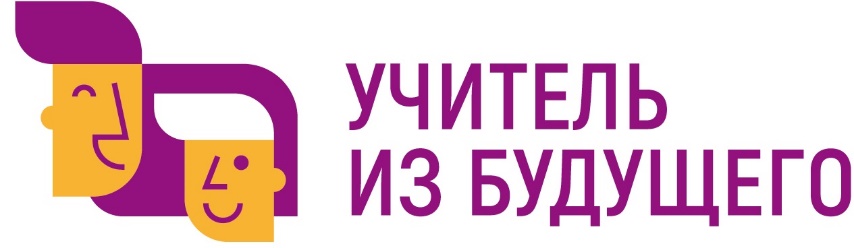 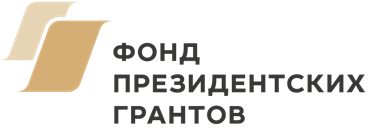 Математический календарь как средство повышения познавательного интереса учащихся 5-6 класса
Предметная область: математика
Название команды: «Неовзгляд»
ОрганизаторАНО ДПО «Межрегиональный центр 
инновационных технологий в образовании»
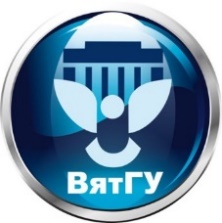 Ключевой партнерФГБОУ ВО «Вятский государственный университет»
Педагогический институт
Команда проекта
Капитан: Гусева Анастасия Андреевна, 
Участники: 
Вишнякова Лариса Алексеевна, 
Ксения Мезенцева Ксения Витальевна, 
Казакова Екатерина Олеговна, 
студенты ФГБОУ ВО «Вятский государственный университет», г. Киров
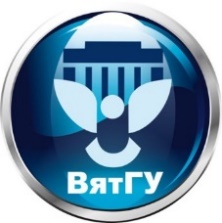 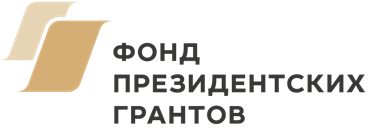 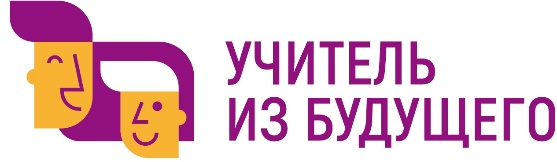 Проблема, которую должен решать проект
В настоящее время наблюдается низкий уровень:

познавательного интереса учащихся;
знаний об истории развития математики
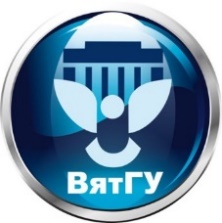 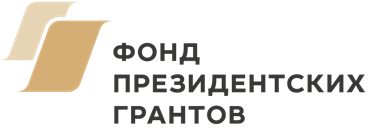 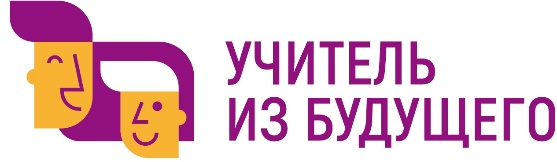 Цель проекта
Повышение познавательного интереса школьников и уровня знаний об историческом развитии науки математики путем систематического использования математического календаря при обучении учащихся 5 – 6 класса
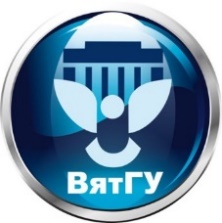 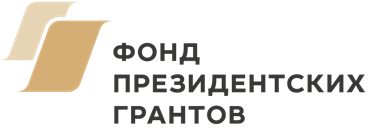 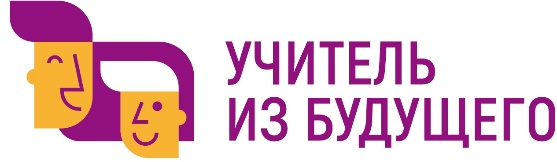 Продукт
Математический календарь – это комплекс разработок, включающих в себя:
карточки для учащихся с информацией по истории развития математики,
электронный и печатный вариант календаря,
пособие для учителя с расширенной информацией, содержащейся на карточках,
методические рекомендации по их использованию.
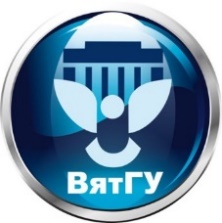 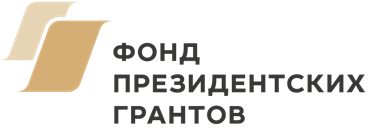 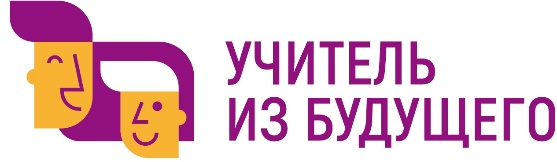